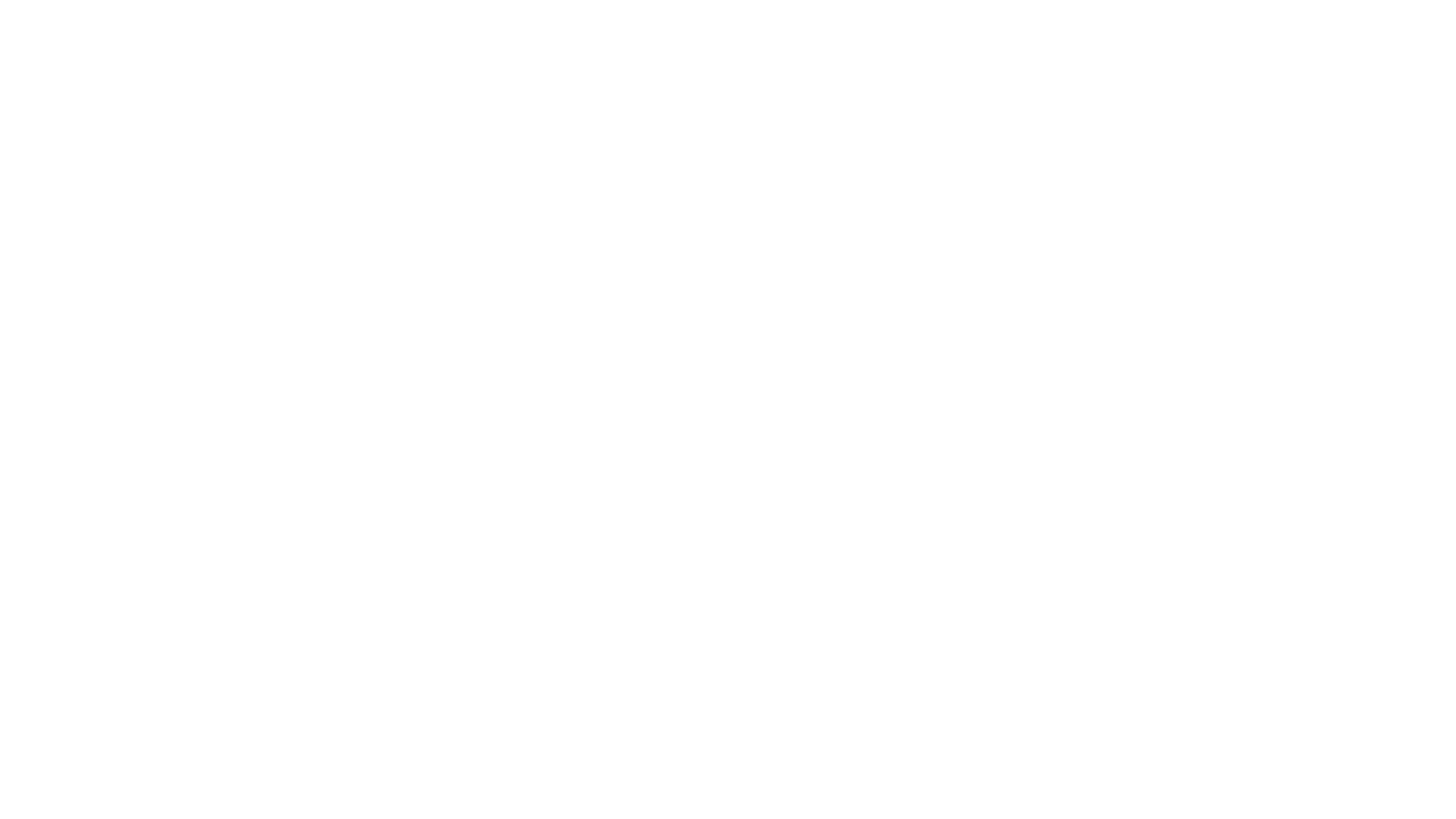 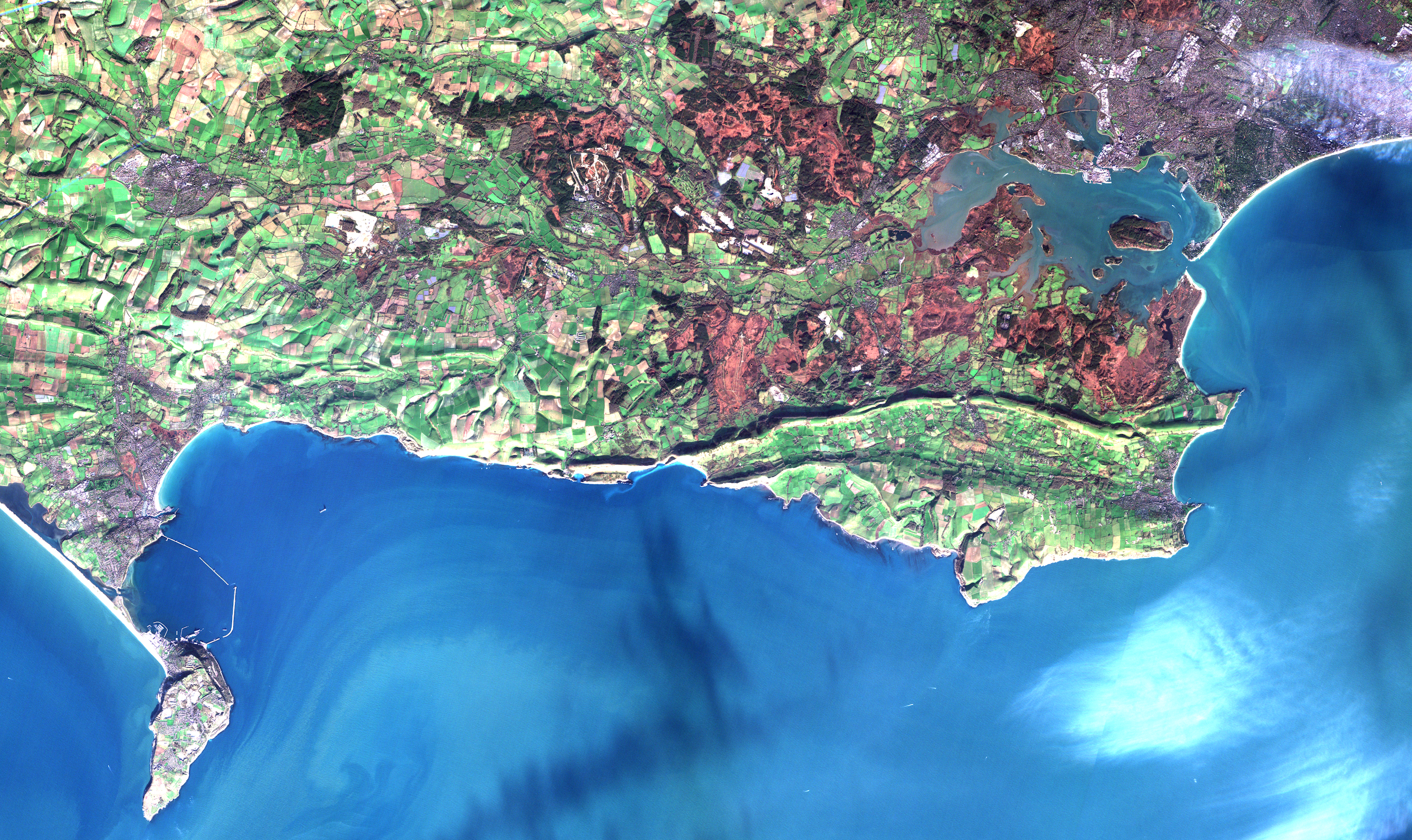 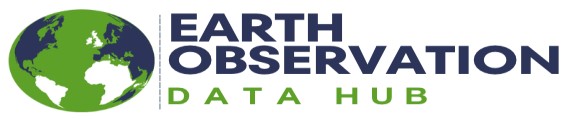 UKSA Agency Report
EO DataHub Pathfinder Project
Phil Kershaw(NCEO CEDA), John Remedios (NCEO Leicester), Esther Conway (NCEO CEDA), Jennifer Bulpett (CEDA), Patrick Griffiths (UKSA), Adrian Broad (Met Office), Sam Hunt (NPL), Emma Hatton (Satellite Applications Catapult).
Agenda ID: 2023.04.19_16:50
WGISS
EO DataHub – a collaboration
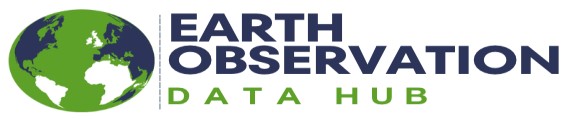 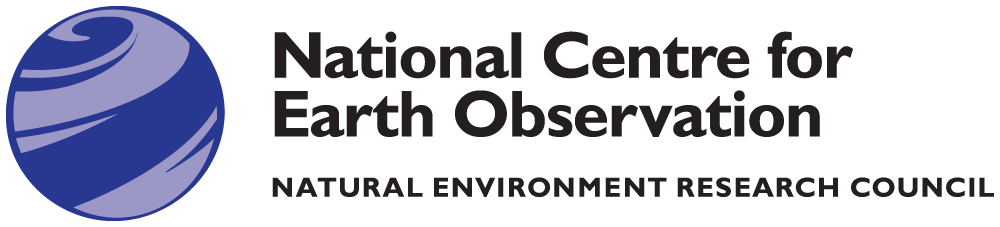 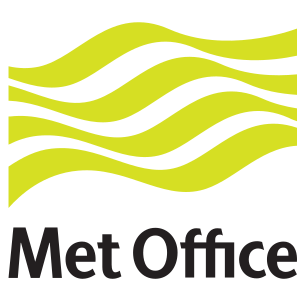 + Industry
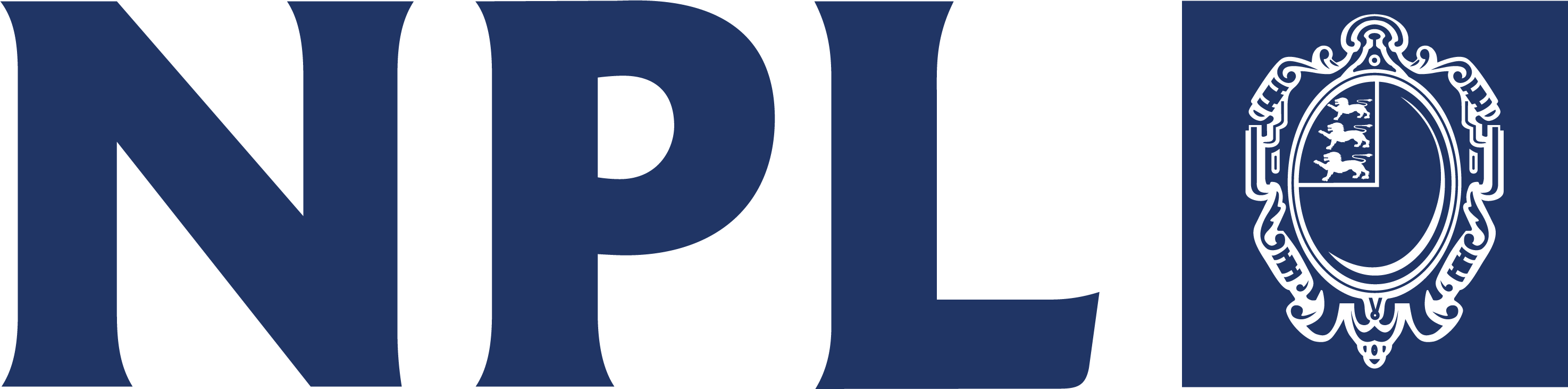 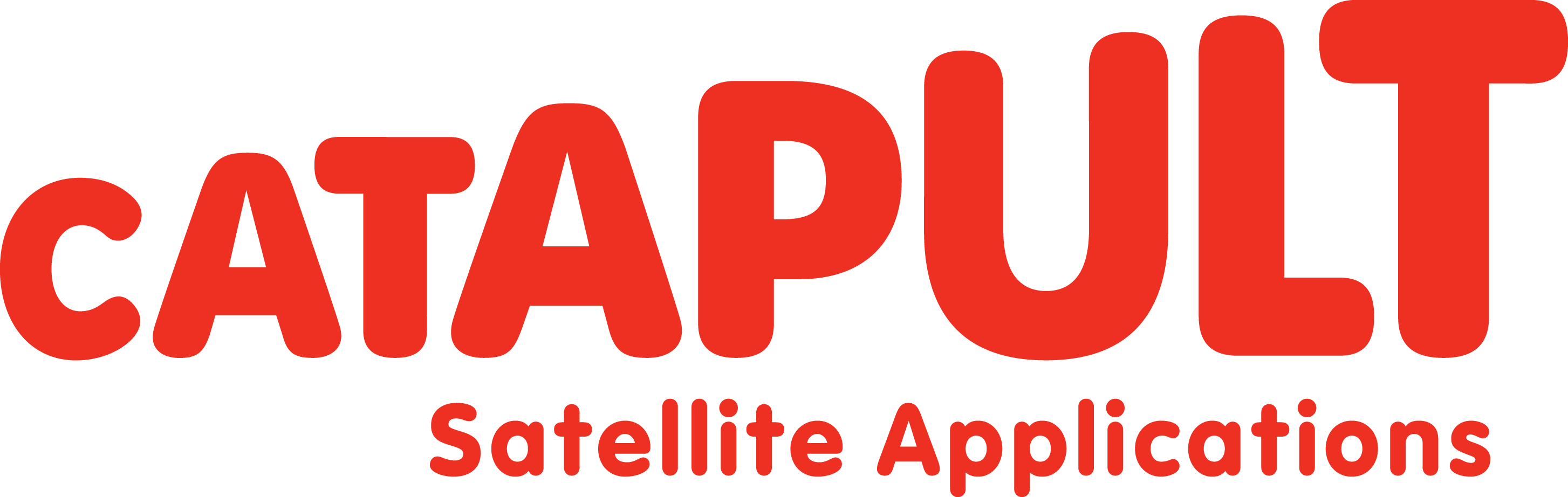 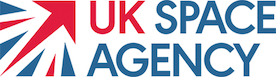 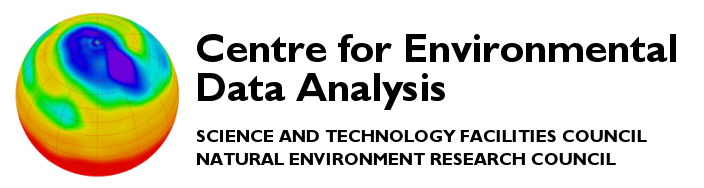 National Centre for Earth Observation
NCEO CEDA – PI Phil Kershaw
NCEO Leicester – PI and Director John Remedios
The Centre for Environmental Data Analysis (CEDA) serves the environmental science community through provision of:
CEDA Archive - a long term data archive 
JASMIN - a data intensive supercomputer
and participation in a host of relevant research projects
We aim to support environmental science, further environmental data archival practices, and develop and deploy new technologies to enhance access to data. Additionally we provide services to aid large scale data analysis
NCEO provides the UK’s Natural Environment Research Council  (NERC) with national capability in Earth observation science – monitoring the health of our planet through satellite instruments and with world-class capability in interpreting these data.
We are a NERC research centre with more than 130 scientists distributed across leading UK universities and research organisations and led by Professor John Remedios at the University of Leicester.
UKSA
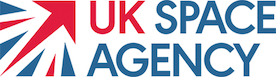 The UK Space Agency works closely with DSIT and the UK’s Earth Observation sector to deliver the National Space Strategy. The UK Space Agency Corporate Plan outlines Earth Observation as a priority area, with a portfolio of activities that spans the entire value chain, from early technology development, through to missions, calibration and validation, and the development of trusted data for use
Satellite Applications Catapult
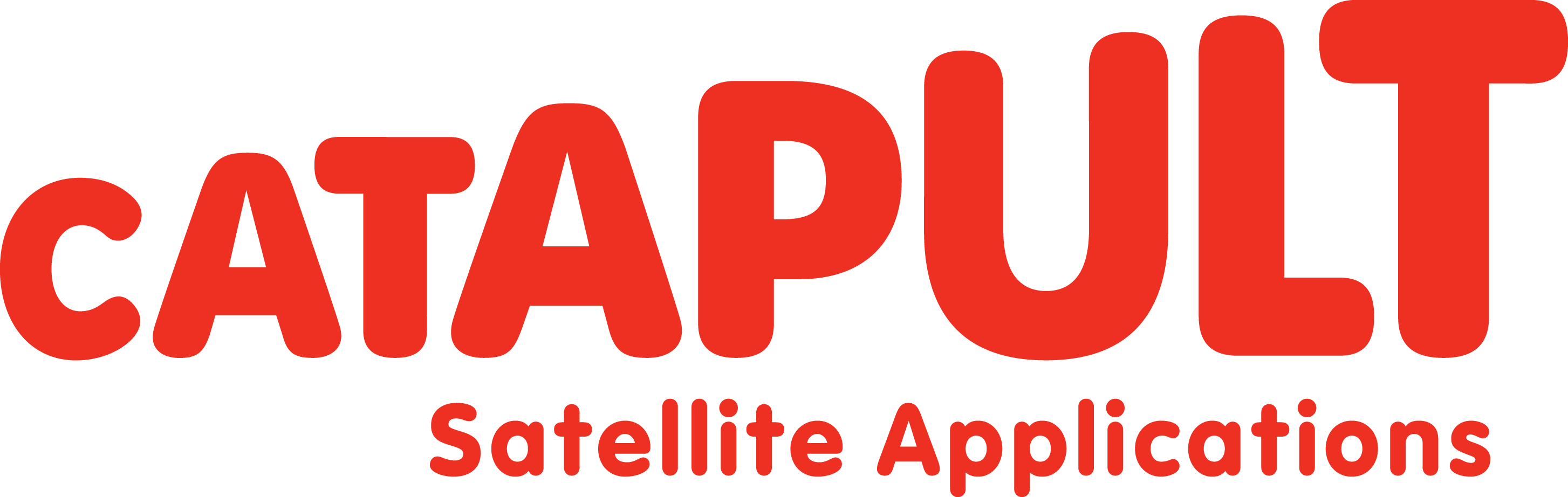 Are one of nine Catapults, uniquely established to transform the UK’s capability for innovation in specific areas and to help drive future economic growth. We help organisations make use of, and benefit from, satellite technologies, and bring together multi-disciplinary teams to generate ideas and solutions in an open innovation environment.
The aim is to support UK industry by accelerating the growth of satellite applications by exploiting the innovation potential in the UK industrial and academic communities, by being a focal point where small and medium enterprises, large industry, and end users can work together with researchers to challenge barriers, explore and develop new ideas, and bring these to commercial reality.
National Physical Laboratory (NPL)
NPL is UK's National Metrology Institute (NMI)
Develop and maintain the national primary measurement standards
Research interests cover a wide variety of measurement disciplines
NPL have led the interaction between the metrology and Earth Observation communities, in particular covering cal/val and data quality.
In the EO Data Hub project NPL will lead the development of a data quality catalogue 
Aimed at enabling users to determine with confidence which data are “fit for purpose” for their applications
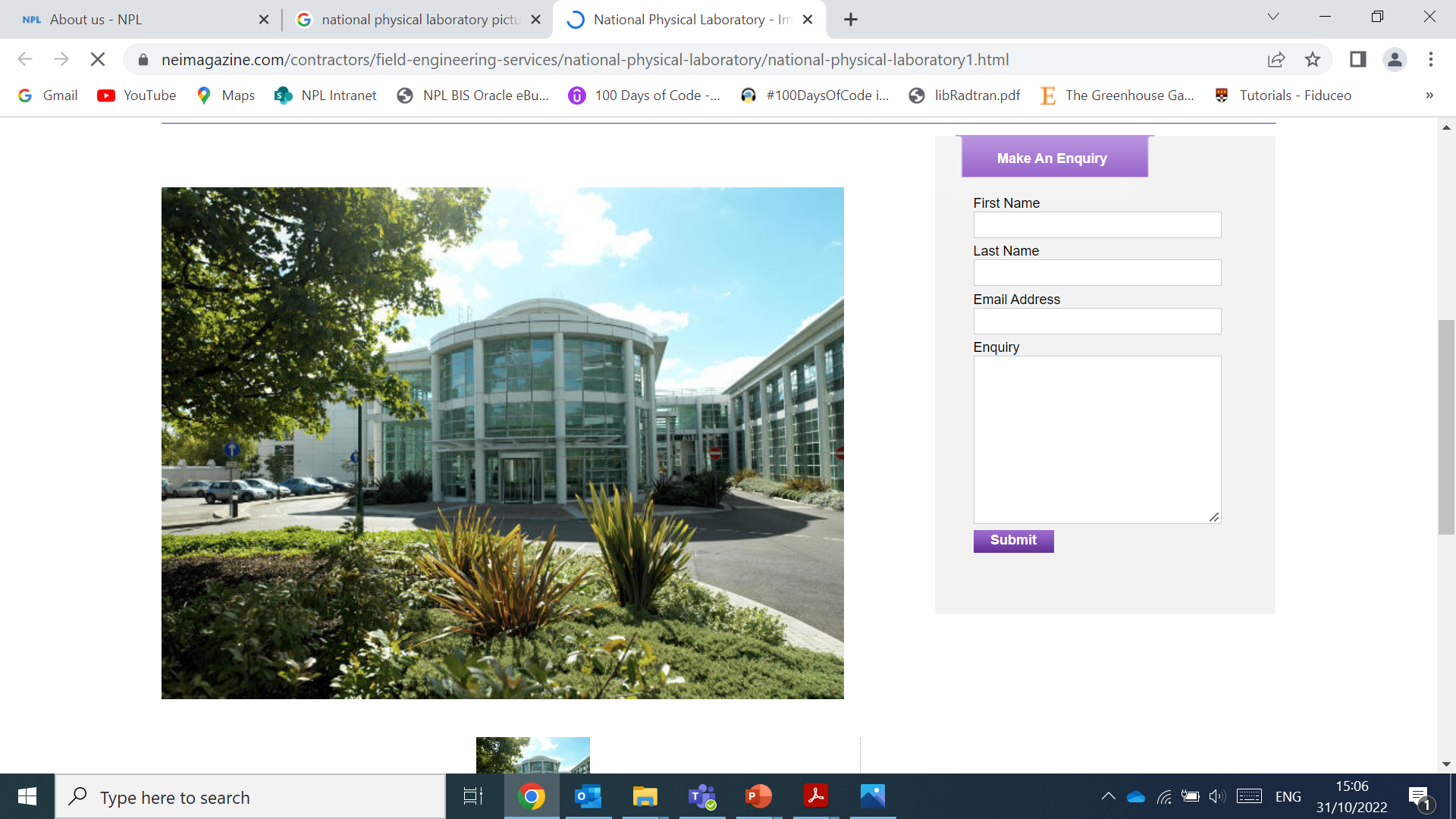 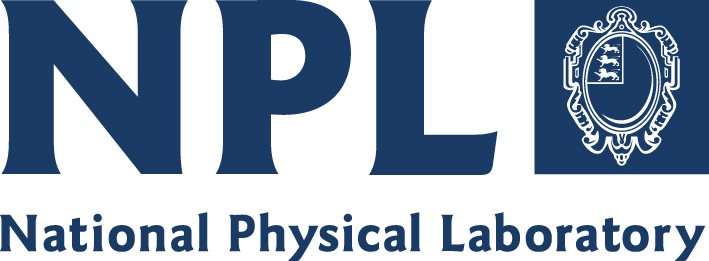 https://www.npl.co.uk
EO Data Hub – Met Office summary
About the Met Office
The Met Office is the national meteorological service for the UK. We provide critical weather services and world-leading climate science & services, helping government, businesses and the public make better decisions to stay safe and thrive anywhere in the world.
The Met Office supercomputing system is one of the most powerful in the world dedicated to weather and climate.
Met Office role in the EO Data Hub activity
To provide knowledge, expertise, advice and guidance on our experiences with:
Public cloud computing providers relevant to the development and operations of the Data Hub, and 
Interactions with important other national and international EO data platforms.
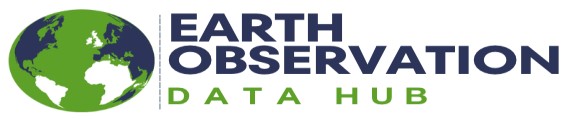 What is the DataHub?
Be a new ‘single point’ EO Data infrastructure, that builds on current UK EO assets and brings together the current breadth of UK EO data offerings from public and commercial centres 
Provide an end-to-end adaptive infrastructure, supporting a broad range of cross-sectoral generators and users of EO datasets
Enable new EO services and tools to be developed and accessed by the UK EO data community by providing a transformational layer via the hub infrastructure - integration of user-defined tools and foster application development for specific sectors 
Address key challenges in EO data access and discovery, interoperability, transparency, and trustworthiness
Enable unified but flexible access to EO data from across multiple (public and private) sources
Challenge: Fragmentation inhibiting growth
Disparate resources and service offerings, multiple APIs, data formats, licence agreements, operating models+
+ Findings of UKSA EO Data Architecture Report
DataHub – Proxy for the user to mediate access to data and services
+ Findings of UKSA EO Data Architecture Report
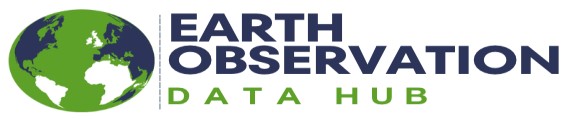 Platform Development Approach
ESA Climate Change Initiative Toolbox
JNCC – Habitat Change Detection
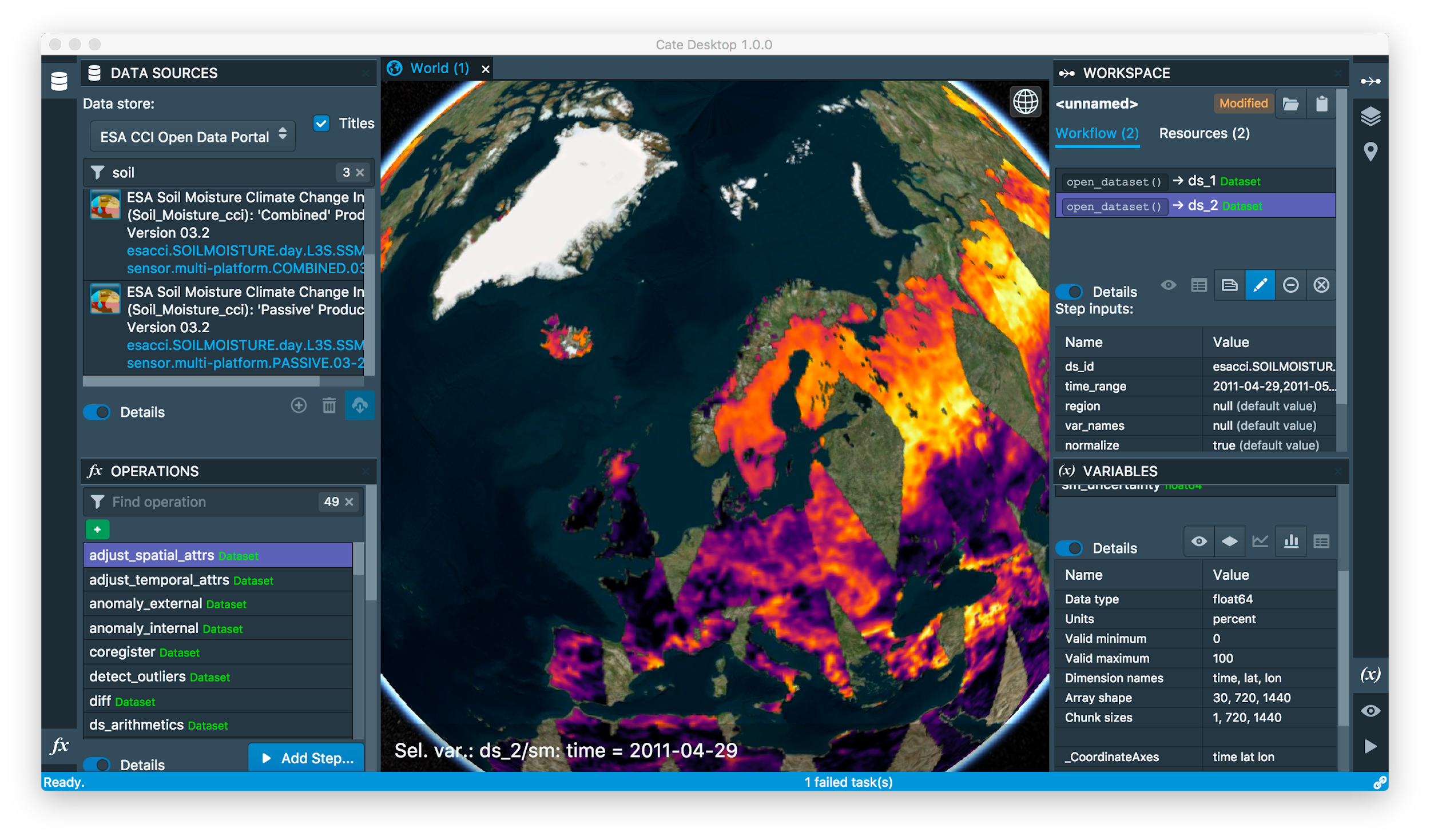 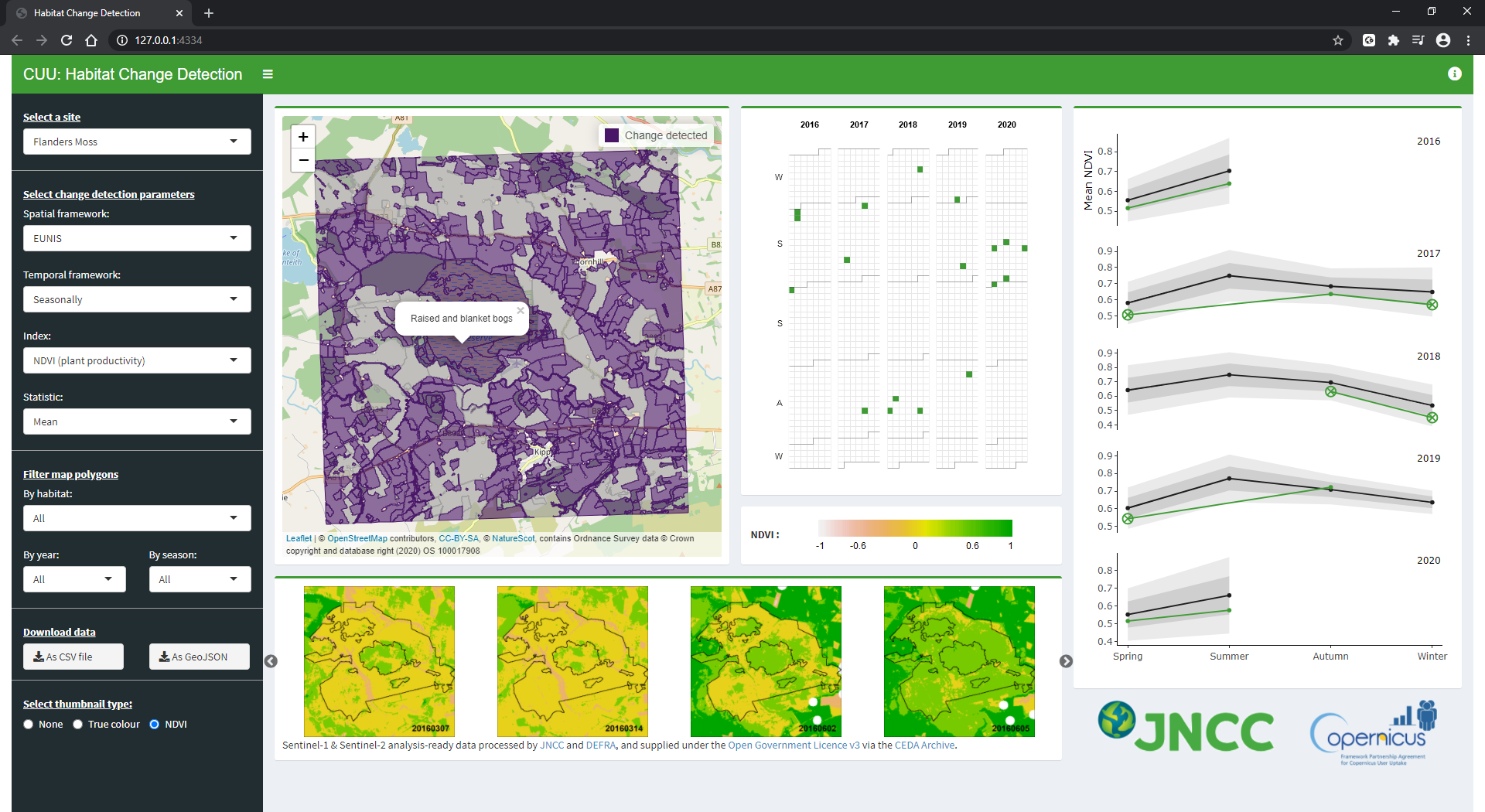 Web Applications and Services building on capabilities of underlying infrastructure

One example - JASMIN: 
10 years experience with this model serving NERC user community and working with partners in industry and the public sector
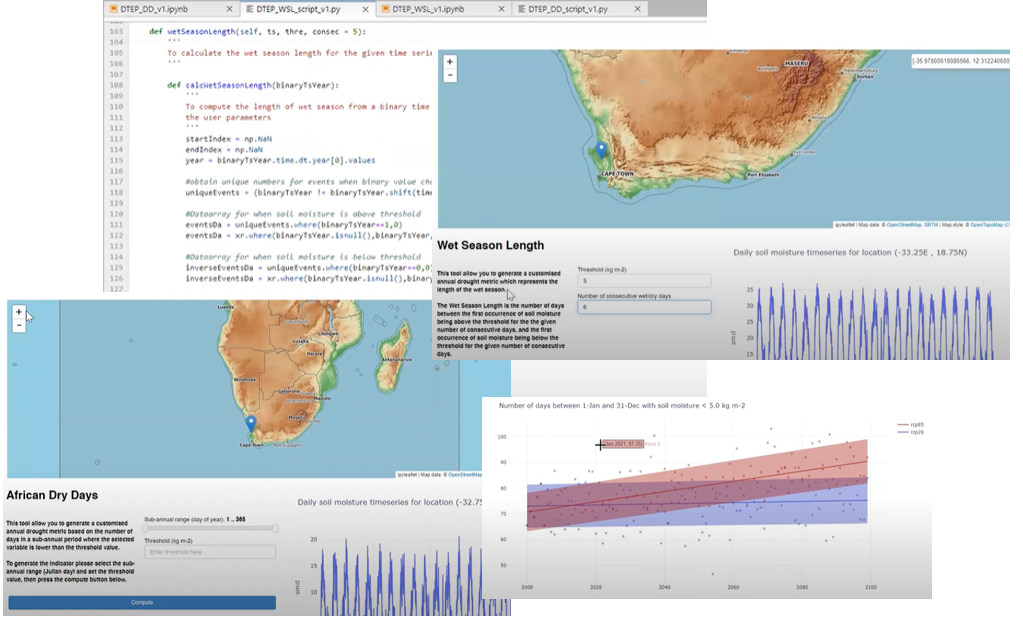 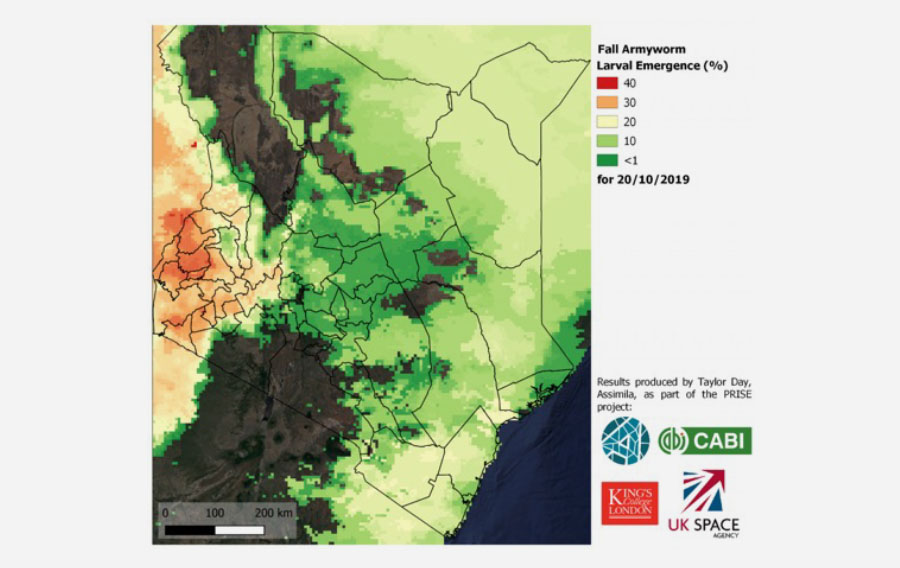 PRISE – Assimila, CABI, KCL, STFC
ESA Digital Twin Earth Climate Explorer - Soil moisture prediction
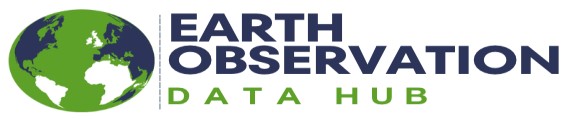 High-Level Architecture
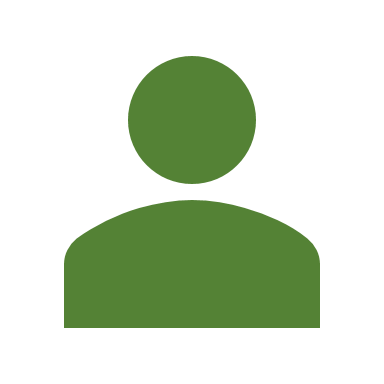 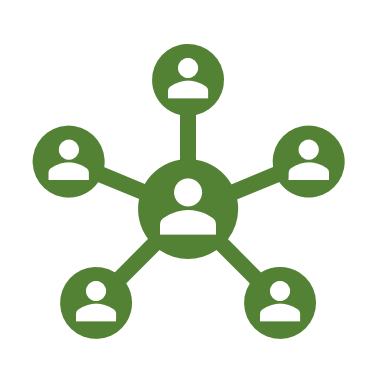 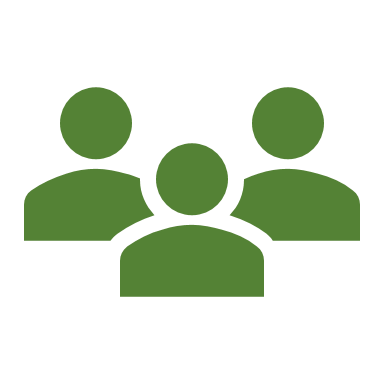 User Layer
Public Sector Application
Climate Platform
Thematic Interactive Data Analysis Environment
Examples for illustration only
Application Layer
Execute processing pipeline
Search data catalogue
Access analysis ready data cache
Data Processing Pipelines
APIs, Web presence
Data Hub
Hub: adaptors and interfaces
Analysis-Ready data caches
ID and Access Management
Resource Catalogue
QA Service
Data Adaptor 1
Data Adaptor …
Data Adaptor n
< . . . >
In-situ data processing API
Data access API
Data access API
Climate data facilities, commercial data providers, public space assets
Data Streams
Hosted Processing
Data Centre 2
Data Centre
< . . . >
A past project: ESA Digital Twin Earth Climate Explorer as illustration of some of the principles
JASMIN HPC
JASMIN Cloud
Cluster-as-a-Service deploys ready-made Jupyter Notebook service
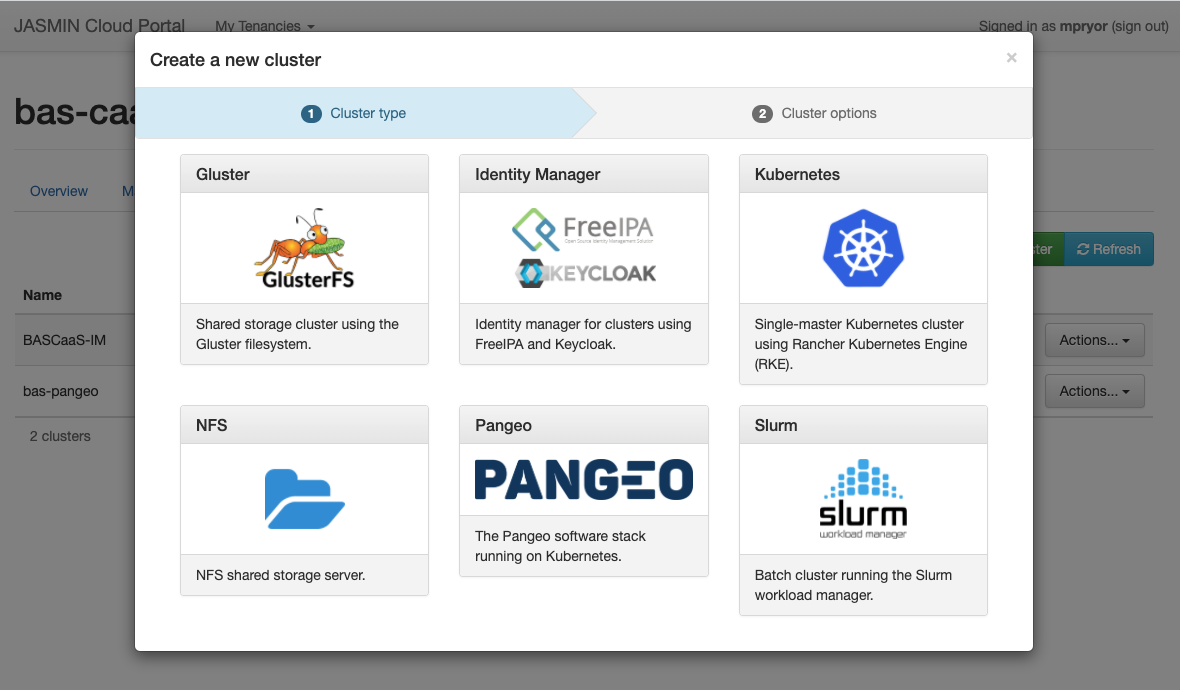 Model outputs netCDF files to regular file system
JULES / LAVENDAR Data Assimilation
Data accessed using Jupyter Notebook service
netCDF
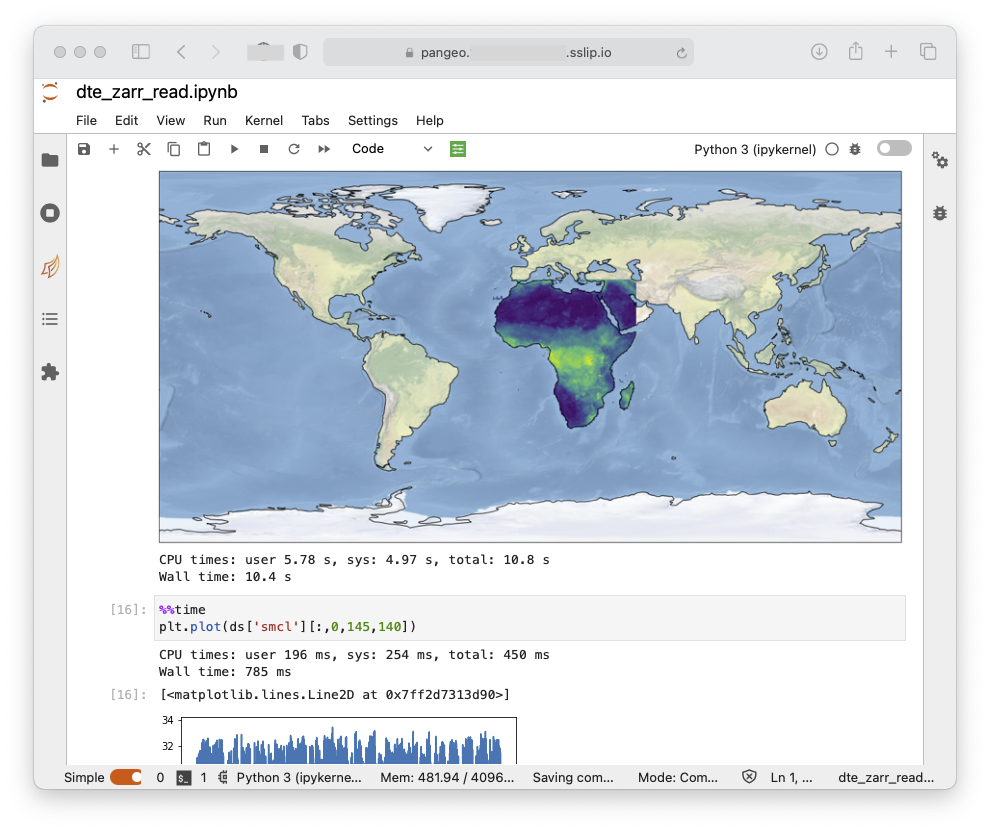 Traditional HPC storage
Cloud Storage (S3)
Cloud tenancy
Batch computing
Machine Learning Training
Tender award Public cloud hosting
Public EO Data streams integration
1st Tender award commercial data streams
Commercial EO Data streams integration
Supplier engagement
Climate Data streams integration
Tender award Production Hub
Prototype Hub
Pre-production Hub
Hub  MVP
Production Hub
Tender award Production Platforms
Tender award Platform pilots
Pre - ops
Pilot Platforms complete
Commercial/Public Sector Platform integration
Commercial data integration
Production Platforms
Climate Platform integration
Tender award user pilots
User pilots extension complete
User pilots complete
Pre - ops
User pilots extension
Complete requirements definition for catalogue scheme
Define quality metric assessment and catalogue system specification
Complete cataloguing for further set of high priority missions
Catalogue system prototype release
Pre-production cataloguing system release
“Successful” User Pilot Projects
Dark green line = successful commercial; light green line = public; orange = academic; dashed blue = possible GEO/CEOS projects; red dashed = unfunded technical project
Technical compute
Technical Data
Scoping/system design
CEH: Hydrology
UCL: ARD
JNCC: Data Cube
Global Trust: HPC
BAS: Sea ice S1
Telespazio: Energy
CGI: Seagrass
GMV: Food
Assimila: fire
Argans-NOC: Shoreline
U. Leeds: Volcano
Demonstrations/Prototype
Specto: bare soil
SparkGEO: Assets risk
Research
Services
Core functional areas
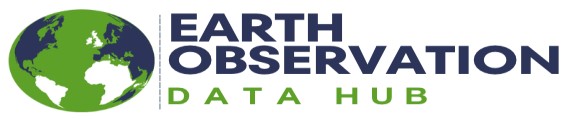 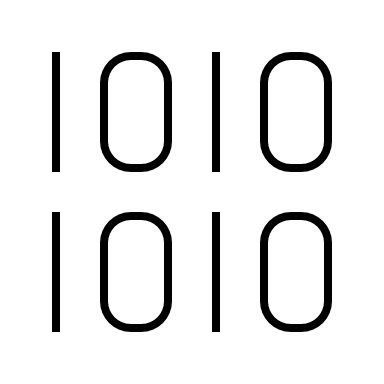 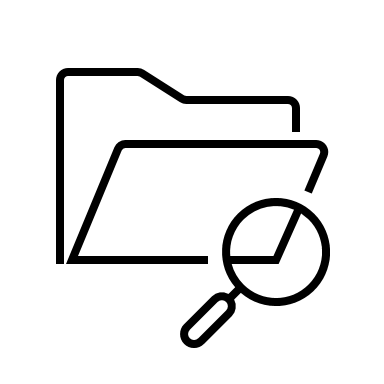 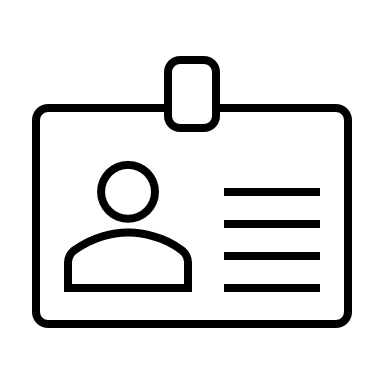 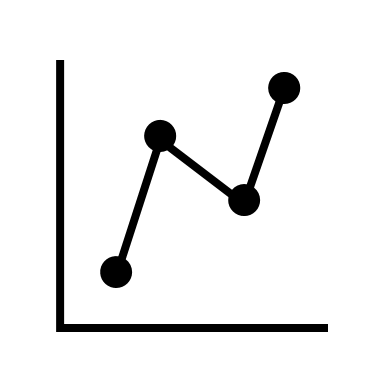 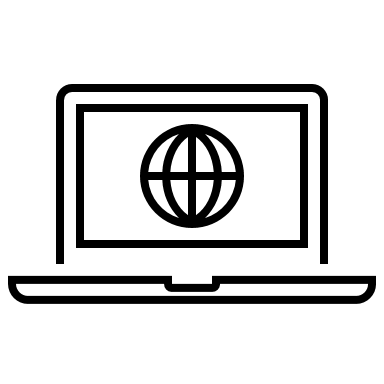 OGC W*S – WMS, DataCubes, Object store – COG, Zarr
STAC, OpenSearch, OGC, …
OpenID Connect, OAuth 2.0, …
Jupyter, Dask, CWL, Apache Airflow, …
[Speaker Notes: - data streams: POSIX, OGC W*S – WMS, DataCubes, Object store – COG,]
Knowledge exchange – Interoperability Use Cases
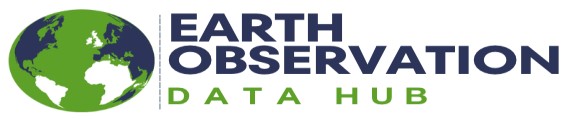 Pathfinder approach
Value Public sector, commercial, academic communities
Project which seeks to balance complexity vs operational sustainability
Standards-based and open source
Use Cases for Applications/Platforms drive and inform Hub development priorities
Build on and extend existing software solutions where advantageous – knowledge exchange 
Maximise use of existing service offerings, avoid re-invention
Leverage public cloud eco-systems for accelerated development
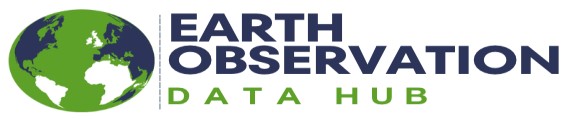 Questions ?

esther.conway@stfc.ac.uk